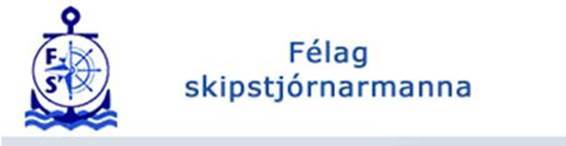 Jólafundur 2024
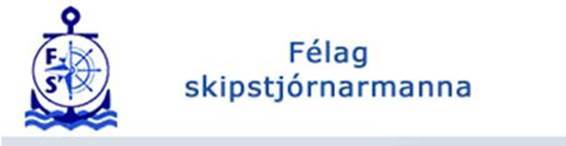 Kjarasamningar 2024
Eftirfarandi kjarasamningar voru undirritaður á árinu:

Skipstjórnarmenn á bátum í fiskeldi 28. júní
Farmenn: 19. september
Faxaflóahafnir: 20. nóvember

Samningviðræður í gangi við:
Landhelgisgæslun
Hafrannsóknarstofnun
Samband íslenskra sveitarfélaga
Annað
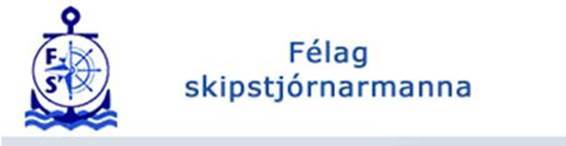 Menntamál skipstjórnarmanna

Frétt í Morgunblaðinu 10. desember sl.
 
,,Fagnám í skip- og vél­stjórn á Íslandi fær­ist á há­skóla­stig í ná­inni framtíð. Samn­ing­ar um sam­starf hafa verið gerðir milli Tækni­skól­ans og SIMAC, skip­stjórn­ar­skól­ans í Svend­borg í Dan­mörku, sem opna á þetta. 

Ytra er nám á þessu sviði alla jafna kennt á há­skóla­stigi sem þá skil­ar nem­end­um bachel­or-gráðu og alþjóðleg­um starfs­rétt­ind­um.
Lengi hef­ur verið rætt um það hér heima að fylgja for­dæmi Dana og færa efsta stig fag­greina á há­skóla­stig.“
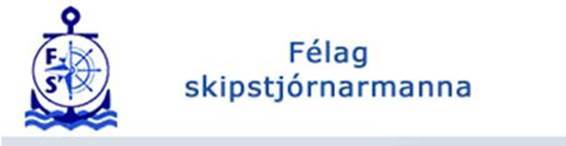 Menntamál skipstjórnarmanna

Það er forsenda mats háskóla á heildstæðu fagháskólanámi að það sé vottað af viðurkenndum háskóla sem beri faglega ábyrgð á náminu og gæðum þess. Námið þarf að vera metið til ECTS eininga og geti verið grunnám við háskóla, diplómanám við háskóla og viðbótarnám við framhaldsskóla. 

Námið sé á ábyrgð viðurkennds háskóla út frá gæðakröfum hans og að hann beri ábyrgð á gæðum náms og kennslu.
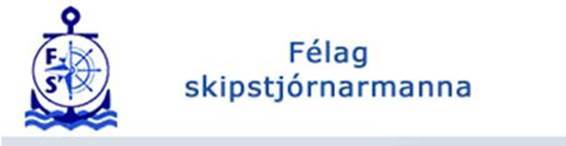 Menntamál skipstjórnarmanna

Starfsmönnum og stjórn FS var boðið að koma og ræða við stjórnendur Tækniskólans og skólastjóra Skipstjórnarskólans nokkru seinna. 
Við lögðum áherslu á að skólinn hlusti á gagnrýnisraddir frá nemendum varðndi námið og skipulag þess en einnig fengum við ágætis kynningu á framtíðarhugmyndum skólans varðandi námið.
Við fögnuðum góðum áformum skólans og sögðumst tilbúnir til samvinnu um bætt nám stýrimannsefna.
Nemandi Chalmers skólans í Gautaborg heimsótti okkur 10. desember.
Formaður nemendafélagsins bað um fund með okkur sem verður eftir áramót.
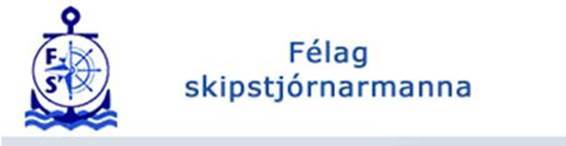 Siglingaráð

Helstu verkefni ráðsins eru:

að móta tillögu að öryggisáætlun sjófarenda með Samgöngustofu,

að vinna að langtímaáætlun í öryggismálum sjófarenda, ásamt því að hafa eftirlit með framgangi hennar og stuðla að starfsemi þeirra aðila sem að henni koma,

að veita umsagnir og lagafrumvörp og drög að reglugerðum er varðar siglinga- og hafnarmál, ásamt EES- gerðum og innleiðingu þeirra,

að veita umsögn um tillögu samgönguráðs að samgönguáætlun hvað varðar málefni siglinga og hafna
að stofna vinnuhópa um afmörkuð verkefni sem ráðið ákveður að ráðast í eða ráðherra felur því að vinna
að fjalla um önnur mál á sviði siglinga og hafna að ósk ráðherra eða einstakra ráðsmanna.

Vegna óróleika í stjórnmálum, forsetakosninga, stjórnarslita og kosninga hefur störf ráðsins legið niðri um hríð, ástæðan er sú að formaður ráðsins er valinn af innviðarráðherra sem fer með öryggismál sjómanna. 
Sigurður hættir sem innviðarráðherra í apríl, Svandís tekur við, Halldór Ármannsson hættir sem formaður ráðsins og enginn VG liði fannst til að taka við sem formaður að því er virðist eða það gleymdist. Síðasti fundur var 4 apríl.
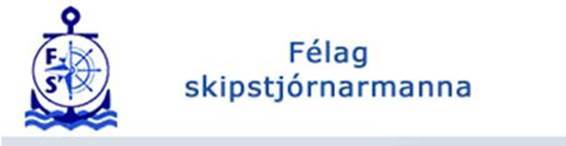 Siglingaráð

			    Spurningar SAF um lögskráningu sjómanna
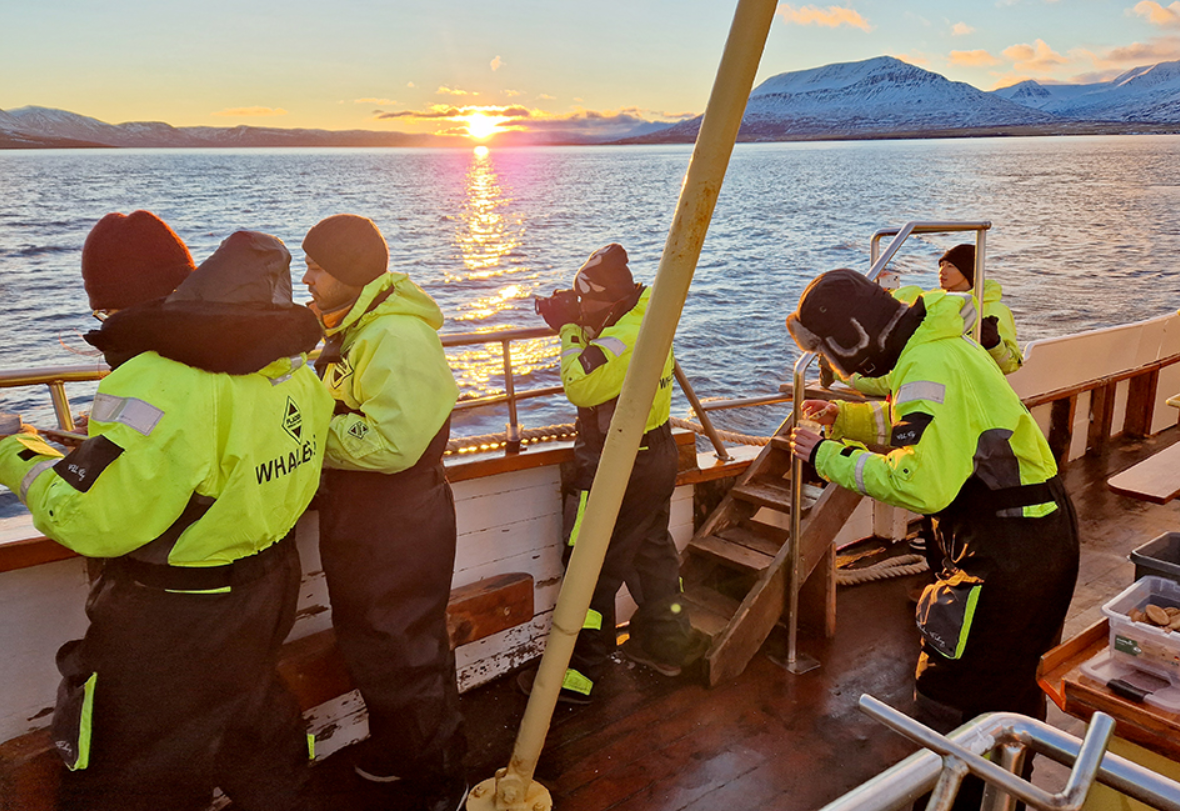 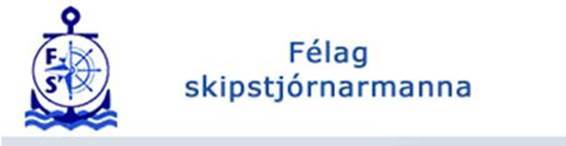 Siglingaráð


          Lögskráning skipverja um borð í skipum og bátum ferðaþjónustunnar (hvalaskoðun og fl.)

       Væri hægt að láta skráningu skipverja gilda um fleiri en eitt skip á dag og fleiri daga

Þetta færi gegn meginmarkmiðum lögskráningar sjómanna sem er að vita hverjir og hve margir eru um borð 

Þetta sýnir ekki raunverulega mönnun, skipstjóri getur verið lögskráður á eitt skip en siglt á öðru

Lögskráningarkerfið byggir á því að á hverju skipi sé einn skipstjóri sem beri ábyrgð á siglingu skipsins og alltaf sé ljóst hver hann er

Aðeins er hægt að vera lögskráður í eina stöðu á einu skipi

Eftirlit með þessum skipum?
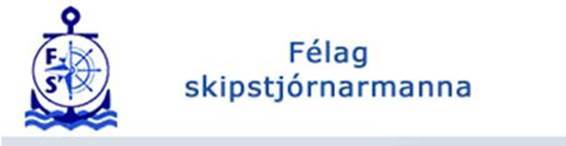 Málefni hafsins – þjóðaröryggi


Hafið er okkar öflugasta varnarvirki en á sama tíma okkar helsta áskorun. Hafið og nýting þess er undirstaða lífsafkomu þjóðarinnar

Við þurfum að leggja metnað í að vernda hafið fyrir alls kyns ógnunum og mengun í samvinnu við vinveittar þjóðir

Aukið hafsvæðaeftirlit er lykilatriði á sviði öryggis og varnarmála 

Straumhvörf urðu í öryggismálum Evrópu með allsherjarinnrás Rússlands í Úkraínu í febrúar 2022

Öryggisúttekt farþegaskipa er æskilegt vegna fjölda mismunandi einstaklinga um borð og siglingasvæði skipanna við landið

Fjölþáttaógnir – skemmdarverk t.d. á neðansjávarinnviðum, en við sem eyja erum háð neðansjávar fjarskiptaköplum sem tengir okkur við umheiminn.

Tryggja þarf friðhelgi landamæra Íslands, öryggi borgaranna, varnir landsins og mikilvægra innviða samfélagsins
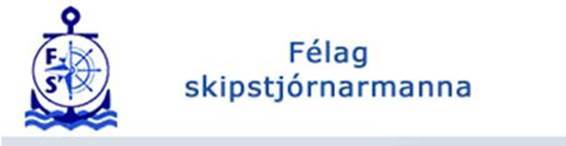 Málefni hafsins – þjóðaröryggi

	Straumhvörf urðu í öryggismálum Evrópu með allsherjarinnrás Rússlands í Úkraínu í febrúar 2022.
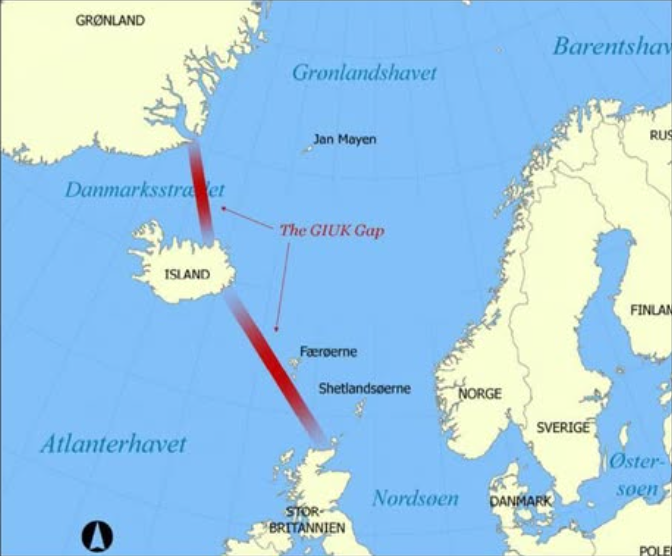 Landfræðileg staða Íslands gegnir mikilvægu hlutverki fyrir eftirlit og aðgerðir NATO á Norður-Atlantshafi og þá sérstaklega vegna hafsvæðisins norður af landinu og milli Grænlands, Ísland og Bretlands (GIUK- hliðið)
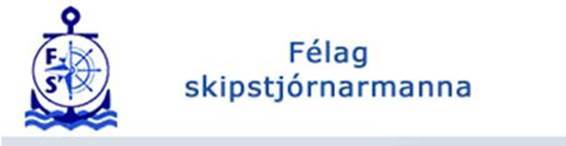 Málefni hafsins – þjóðaröryggi

Menntun og færni sjómanna á þeim skipum sem sigla um íslensk hafsvæði er mikilvægt öryggismál

STCW - samþykktin er alþjóðasamningur um lágmarkskröfur til skipstjórnarmanna og vakthafandi áhafna um borð i flutningaskipum

Aukið hafsvæðaeftirlit er lykilatriði í því að; auka öryggi á íslenskum hafsvæðum, halda uppi fullveldisrétti Íslands, framfylgja íslenskum lögum og standa undir alþjóðlegum skuldbindingum okkar á sviði öryggis- og varnarmála

Landhelgisgæsla Íslands fer með lögregluvald á íslensku hafsvæði, heldur uppi lögum og reglu á hafinu, sinnir öryggisgæslu og björgunar og landamæraeftirliti 

Landhelgisgæslan er okkar lykilstofnun er varðar þjóðaröryggishagsmuni á íslenskum hafsvæðum

 Umhverfisþættir og vistkerfi hafsins, hafrannsóknir, nýting og verndun auðlinda í hafinu
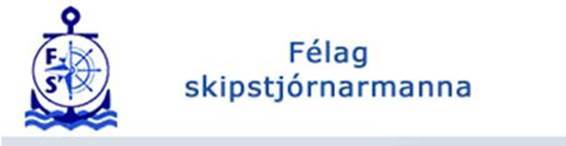 Málefni hafsins – þjóðaröryggi


Sjávarútvegurinn er áreiðanlegasta tekjulind þjóðarinnar. Málefni hafsins og fiskveiðar teljast til kjarnahagsmuna landsins, sem sérstaklega þarf að taka tillit til.
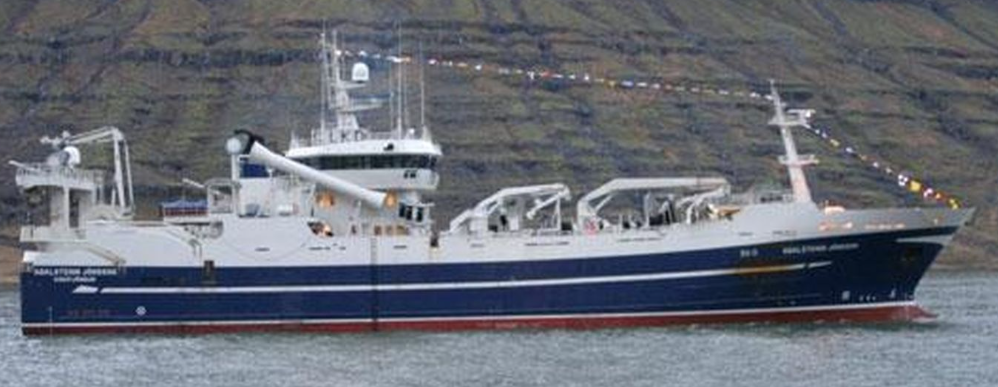 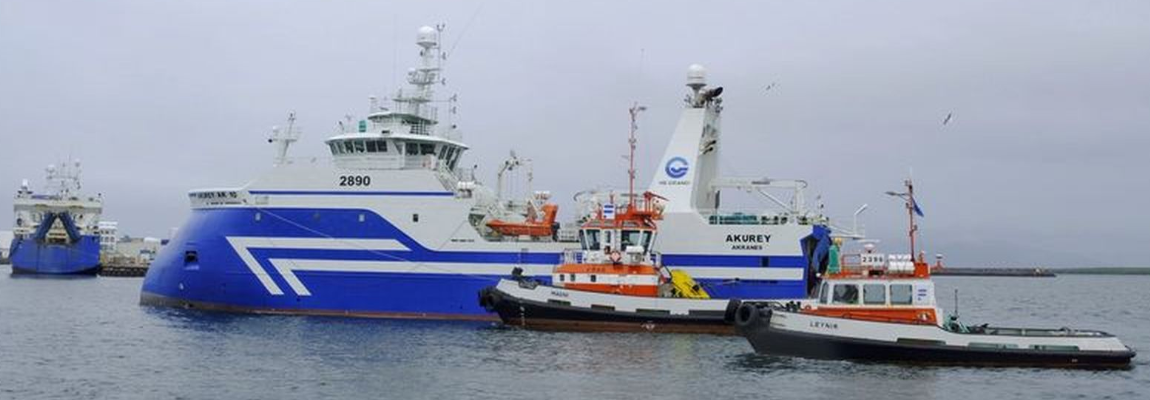 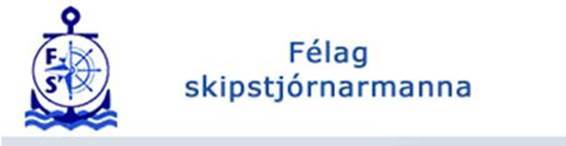 Takk fyrir